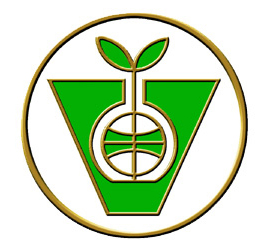 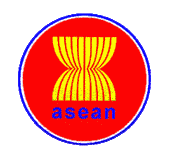 THE 12TH STEERING COMMITTEE MEETING OF THE ASEAN-AVRDC REGIONAL NETWORK FOR VEGETABLE RESEARCH AND DEVELOPMENT (AARNET)
23 to 25 May 2017
World Vegetable Center, Shanhua,Tainan, Taiwan
Follow-up:
STRATEGIC PLAN OF ACTION (SPA) FOR THE ASEAN COOPERATION IN CROPS (2016-2020)[1]
SECTOR : 			AGRICULTURE
SUB-SECTOR:		CROPS
WORKING GROUP:		ASEAN SECTORAL WORKING GROUP ON CROPS (ASWGC)
STRATEGIC THRUST   1	: 	ENHANCE QUANTITY AND QUALITY OF PRODUCTION WITH SUSTAINABLE, ‘GREEN’ 			TECHNOLOGIES, RESOURCE MANAGEMENT SYSTEMS, AND MINIMISE PRE- AND 			POST-HARVEST LOSSES AND WASTE
[1] Capacity building is subsumed under activities/sub-activities in each AP